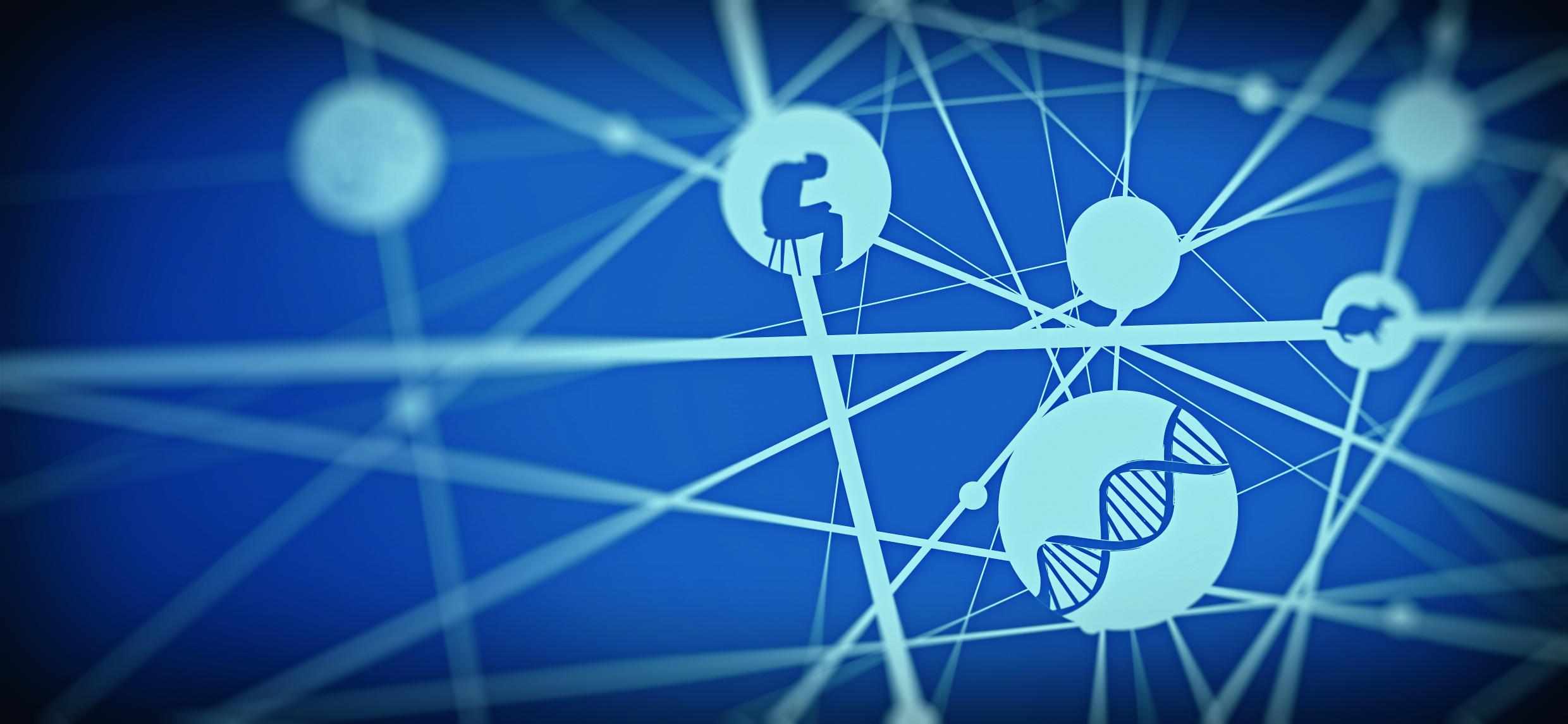 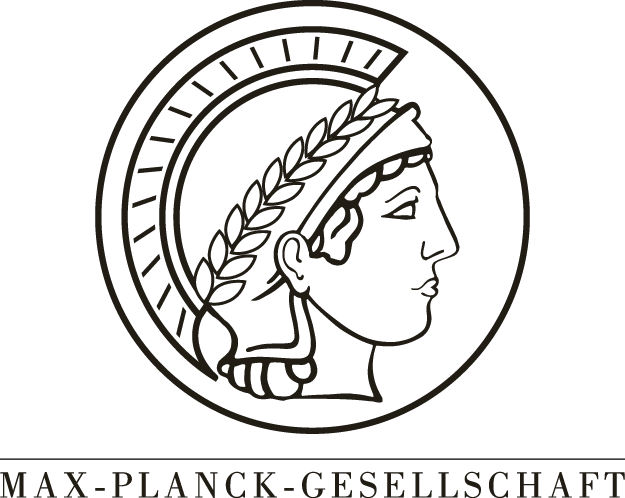 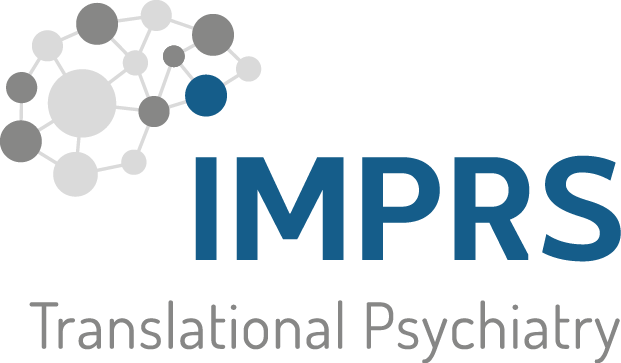 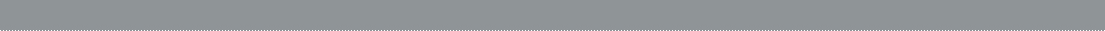 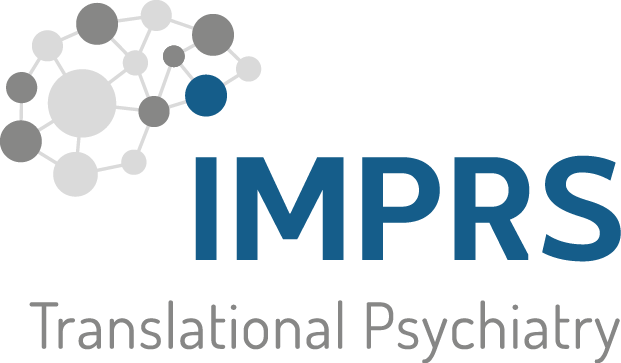 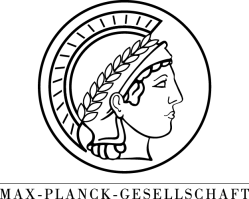 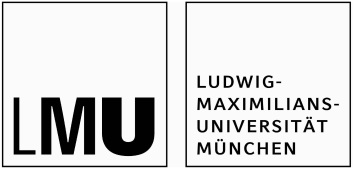 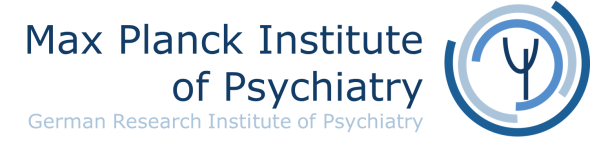 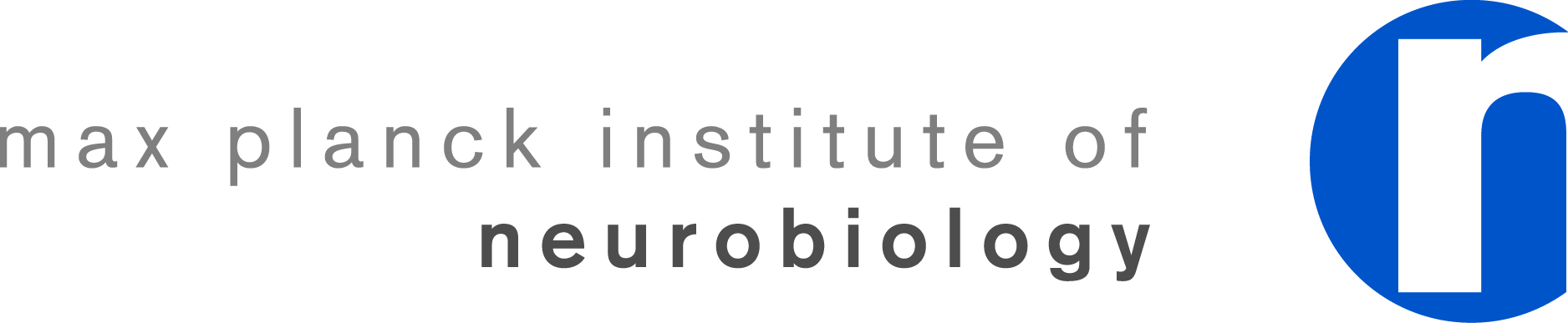 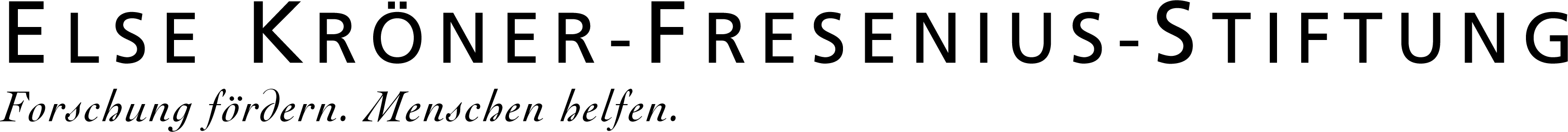 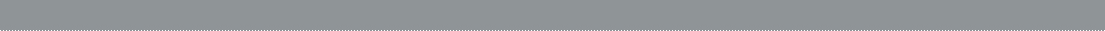 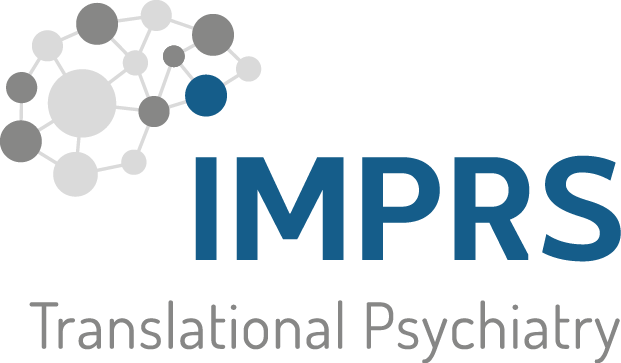 Logo Colors:	Psi			R: 18	G: 60	B: 102
(ref. MPI Psy Logo)
		Ring 1			R: 29	G: 96	B: 151

		Ring 2			R: 87	G: 143	B: 204

		Ring 3			R: 172	G: 197	B: 219

		Gray			R: 243	G: 243	B: 245
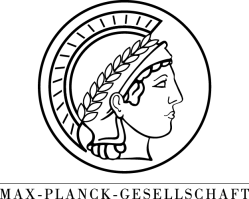 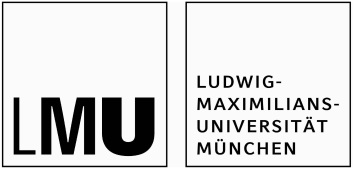 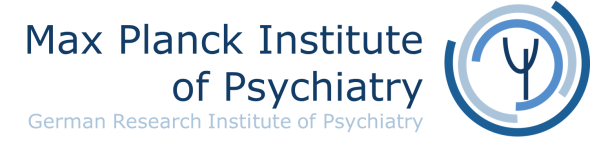 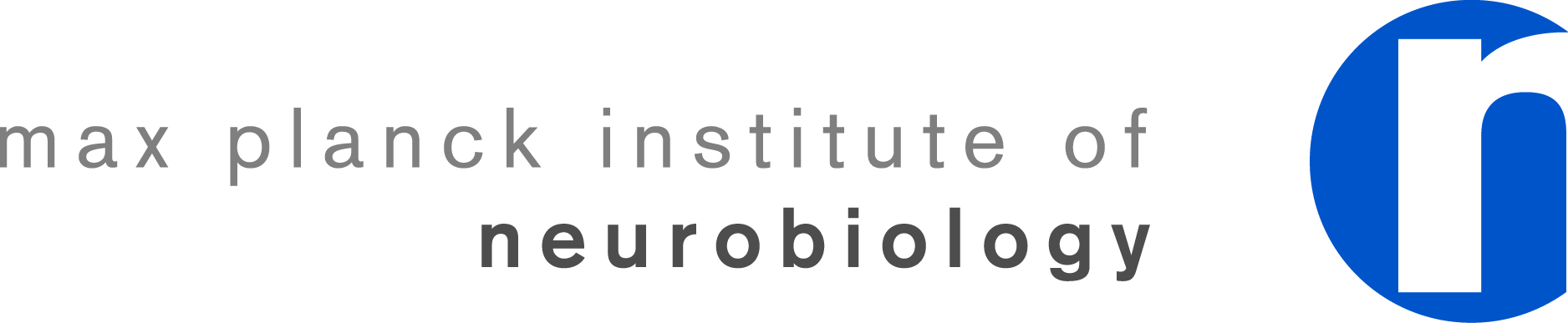 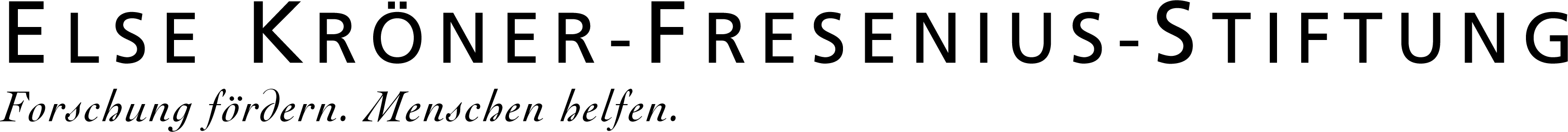 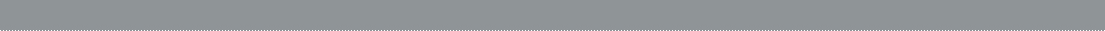 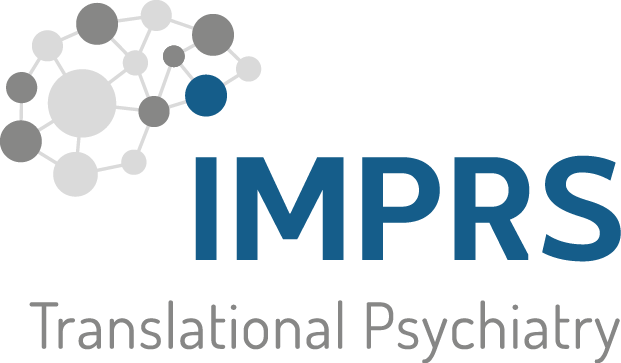 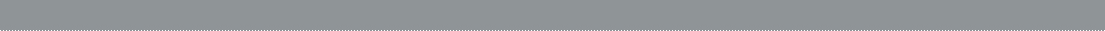 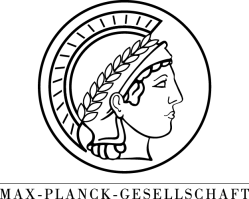 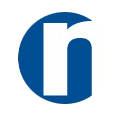 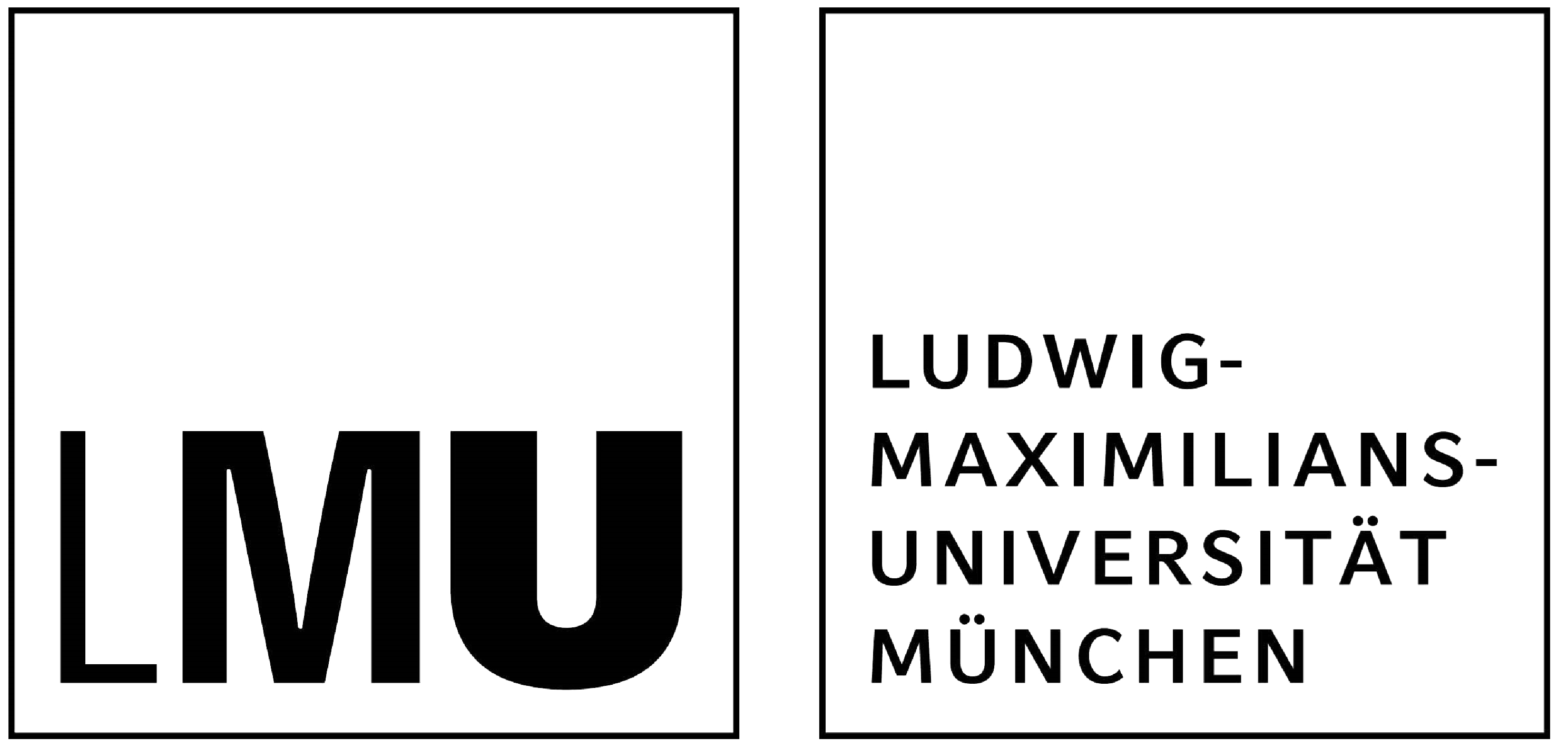 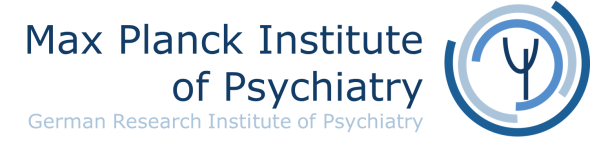 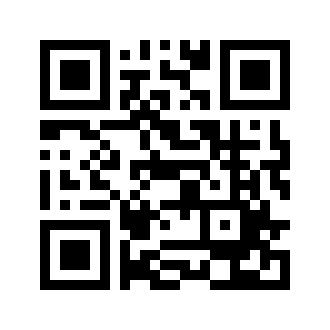 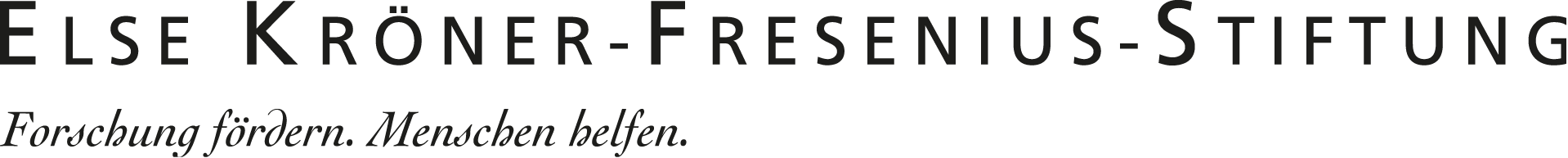 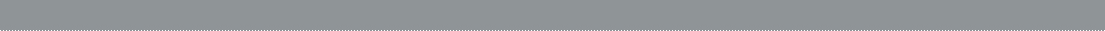 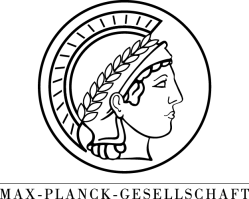 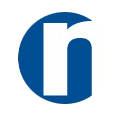 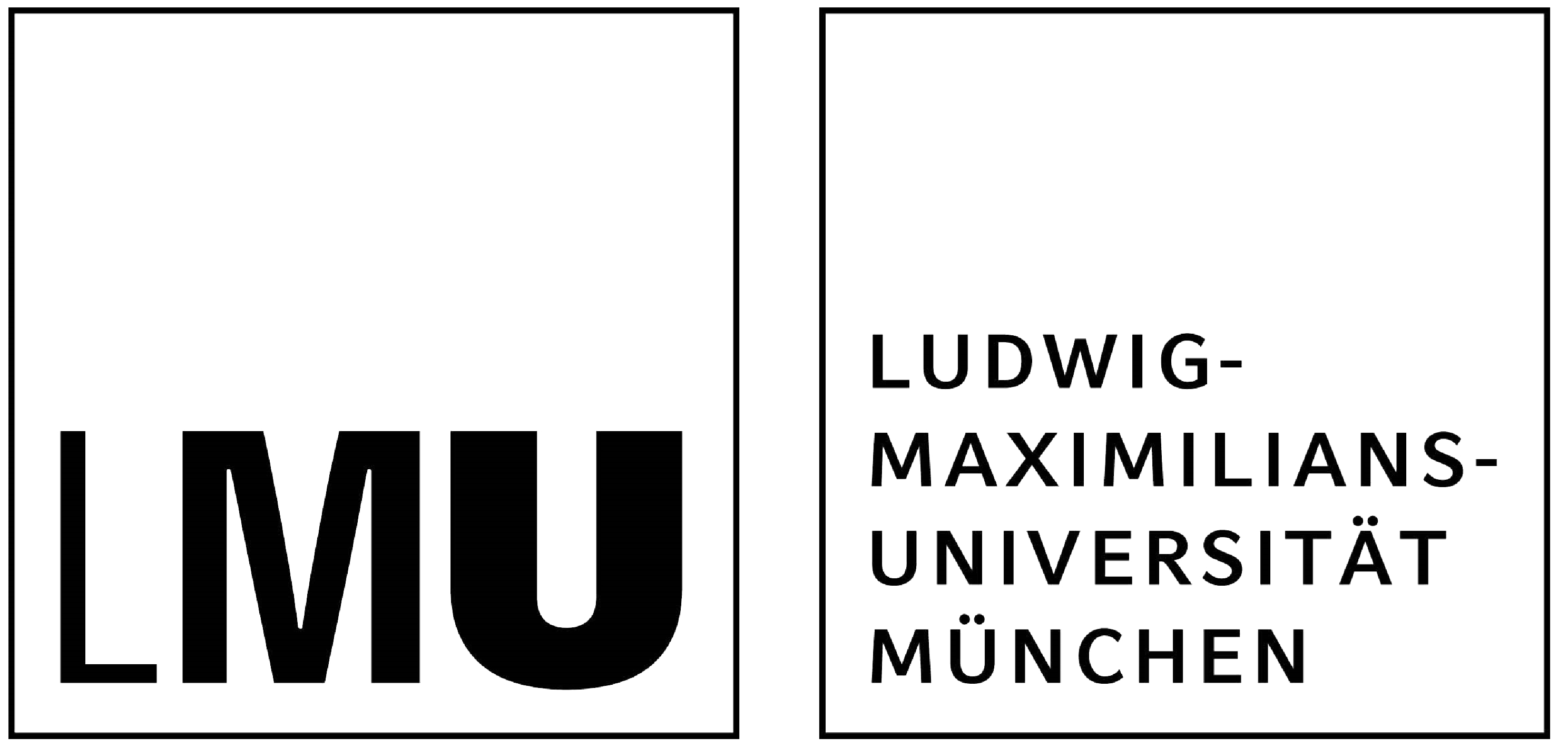 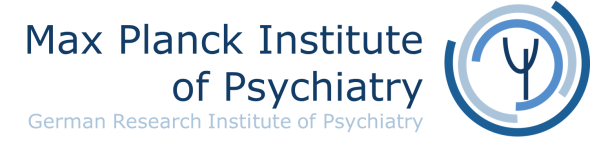 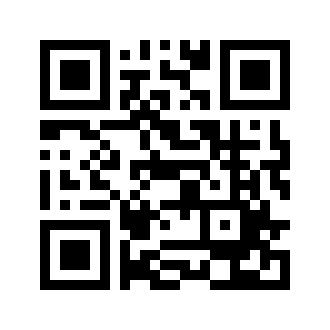 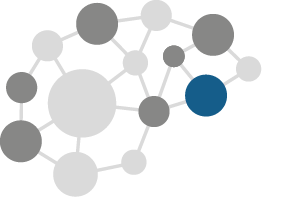 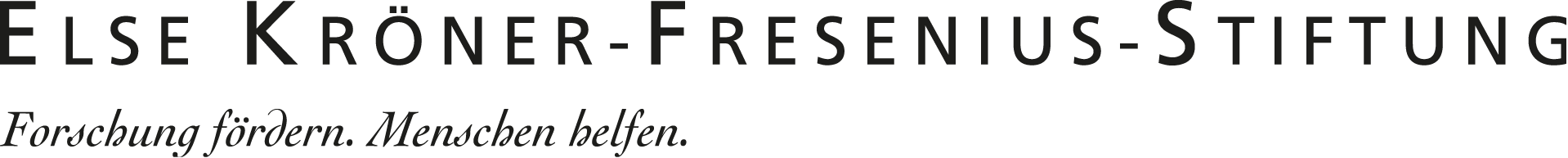